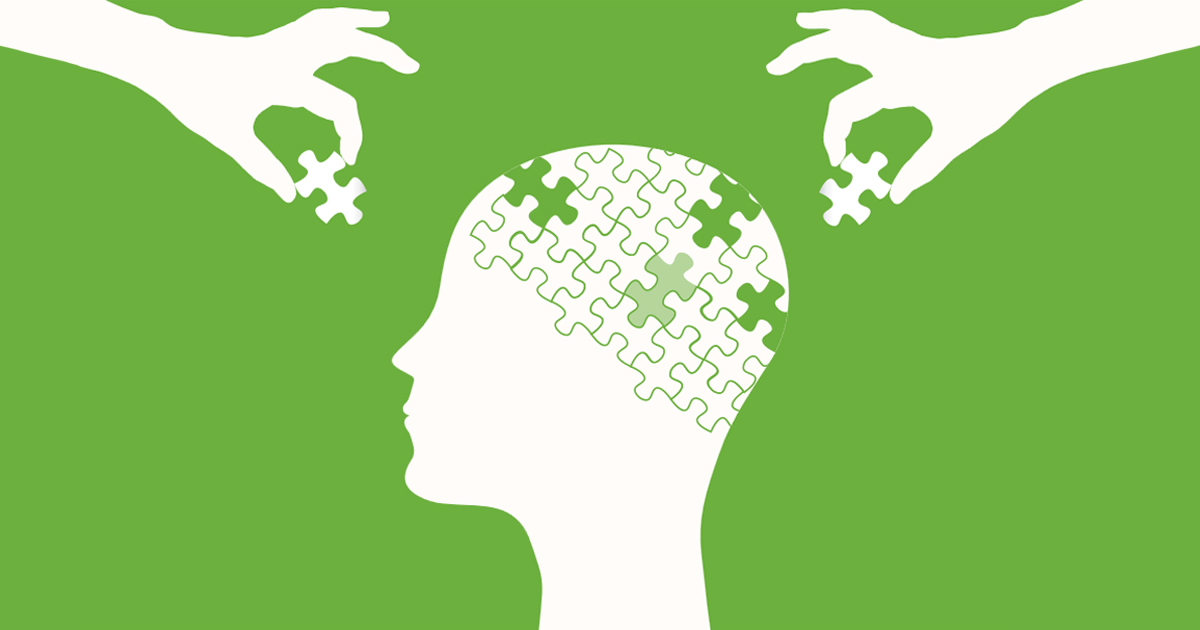 Persuaze
!! poslední seminář – 17.5. !!
Co si pamatujete z minulé hodiny?
Co si pamatujete z minulé hodiny?
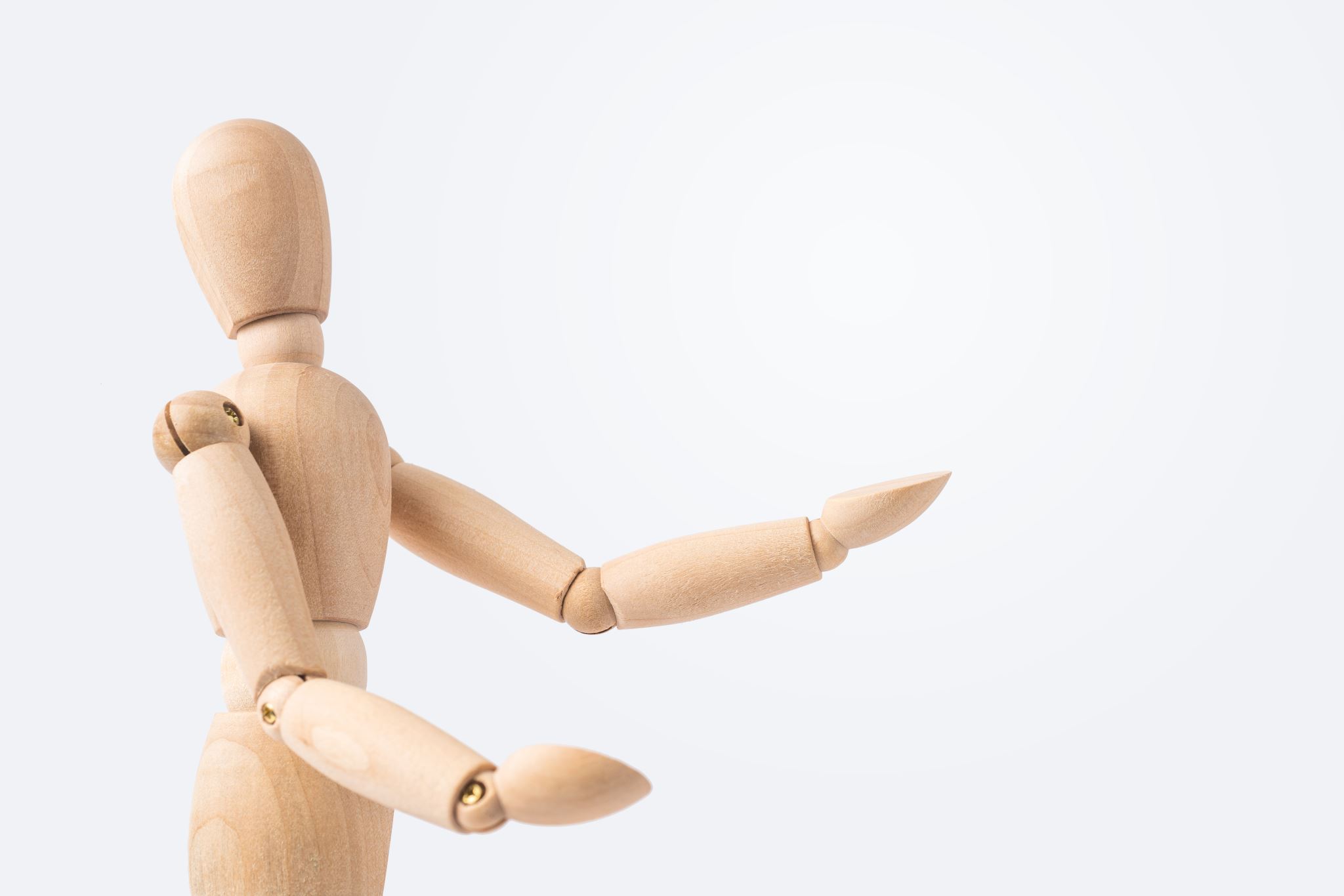 2 hlavní způsoby, jak změním postoj:
2 hlavní způsoby, jak změním postoj:
Persuaze
Co to je?
Co o ní víte? 
Na čem závisí její výsledek?
Persuaze vs. nátlak?
Kdy a kde ji používáte vědomě? Kdy nevědomě? 
K čemu může být dobrá? Kdy může uškodit? 
Proč se ji učit?
Persuaze
je specifická forma komunikace, jejímž cílem je ovlivnit duševní stav recipienta v atmosféře svobodné volby
[Speaker Notes: mediální = přes médiumPostoj je pozitivní či negativní hodnocení a reakce jedince vůči nějakému aspektu světa]
Chvíle zamyšlení
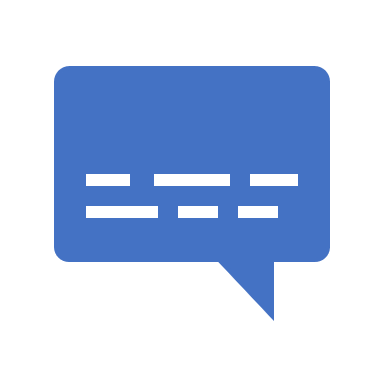 Přesvědčivý komunikátor...?
[Speaker Notes: 1. Jaký by měl být komunikátor, aby byl přesvědčivý?]
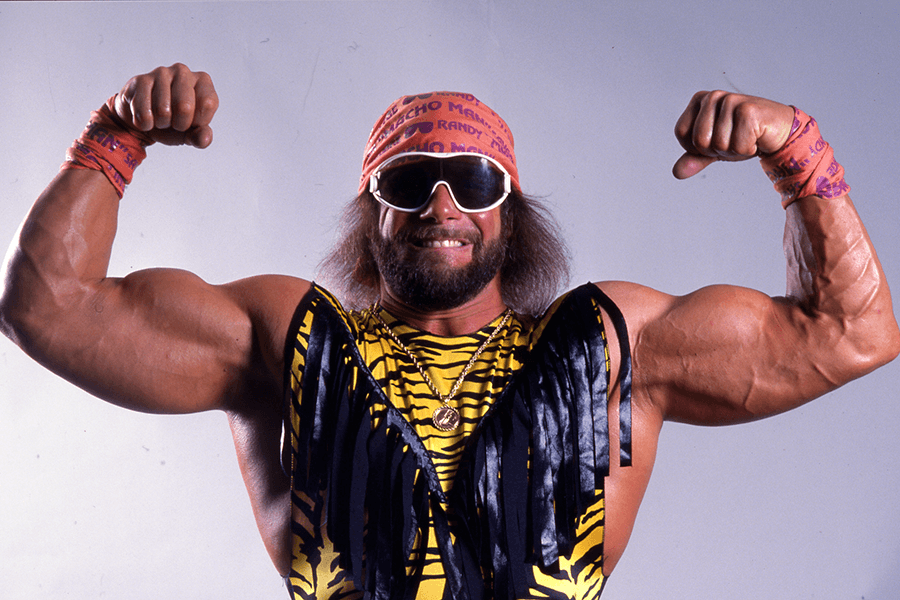 Faktory přesvědčivosti na straně komunikátora
Autorita
Věrohodnost (vnímaná odbornost a důvěryhodnost spojená s rétorikou)
Spáčský efekt (sleeper effect) 
Atraktivita
Sociální podobnost publiku
Argumentace zdánlivě odporující vlastním zájmům zaměřeným na osobní zisk
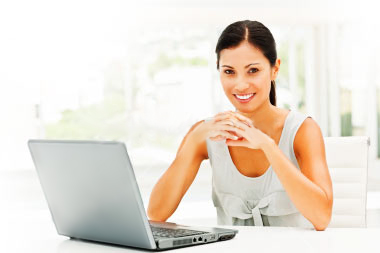 Zajonc: efekt pouhého vystavení
[Speaker Notes: Tzv. sleeper efekt je psychologický jev, kdy se informace, jež je určitým způsobem znehodnocena (např. nedůvěryhodný zdroj), v paměti jedince stává stále přesvědčivější v důsledku toho, že zapomíná na její původ.]
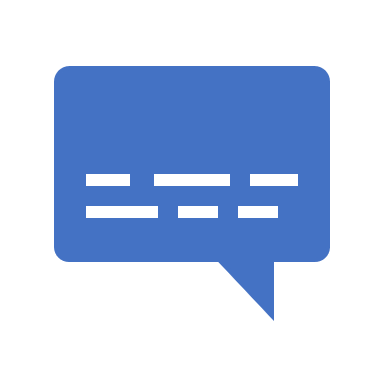 Přesvědčivé sdělení..?
[Speaker Notes: 2. Jak má vypadat sdělení, aby bylo z hlediska přesvědčování efektivní - (struktura, forma, emotivní x racionální podílu, percepční kanálu,….)?]
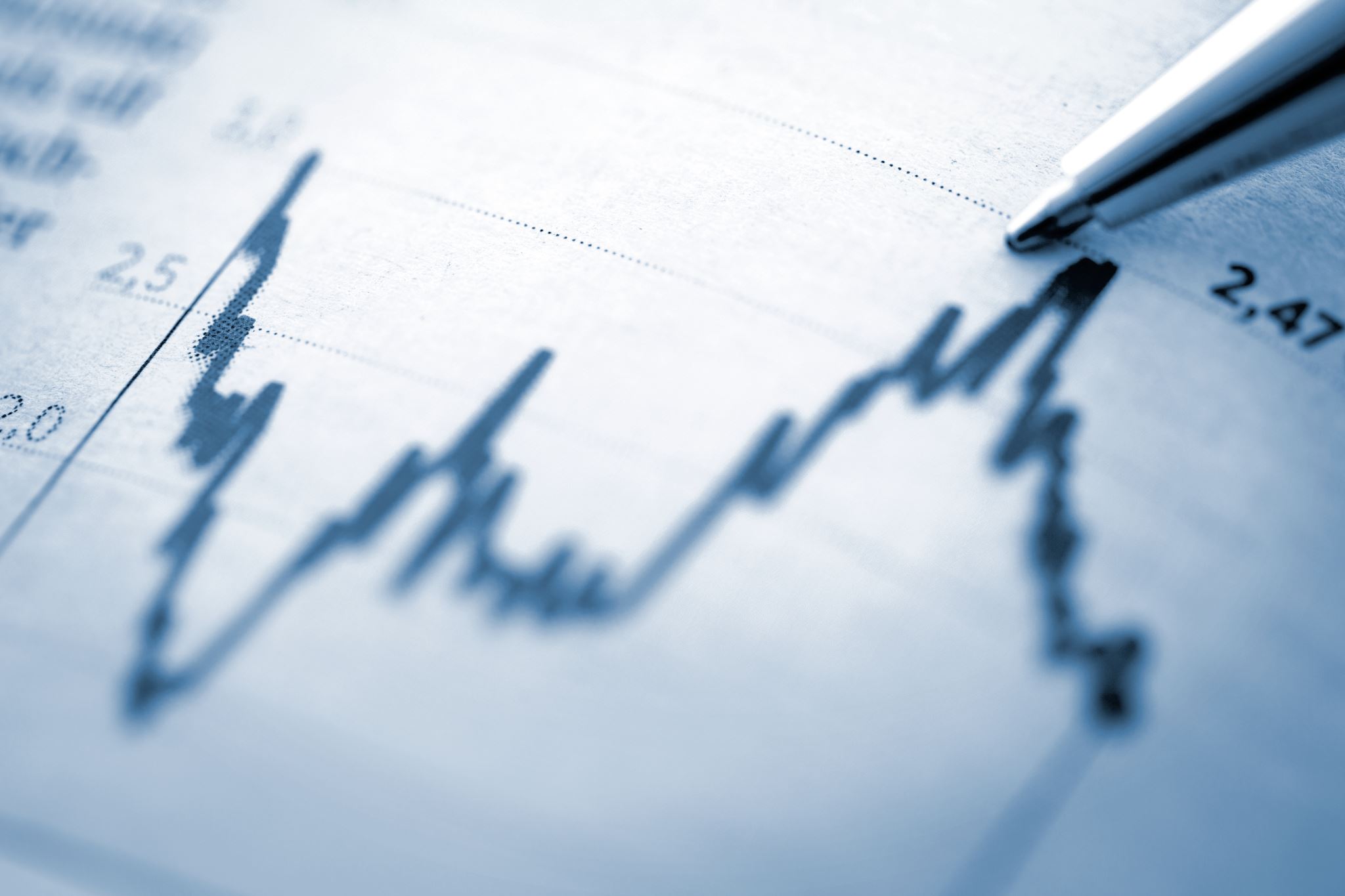 Faktory přesvědčivosti na straně zprávyArgumentace je účinná jen pokud chce druhá strana naslouchatZdůrazňování přínosůKonkrétní příběhy+ a – jen u inteligentního publikaJednoznačnost a konkrétnost situaceVětší efekt, pokud je téma příjemci vzdálené nebo méně významné (nižší stupeň ztotožnění a angažovanosti)Míra negativních emocí (strachu)	3 typy argumentů/módy přesvědčování: 	Racionální - logika (logos)  	Emocionální - emoce (pathos)  	Charakter, kredibilita a etika (ethos)
hudba v obchodech
reklamy
význam emotivního narůstá tím, jak se snižuje informovanost publika
pathos : logos 60 : 40
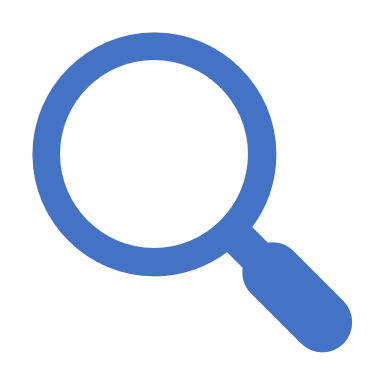 Výzkumy
Janis a Felshbach – účinnost filmů o zubní hygieně
3 filmy:
silně zdůrazňoval bolest a potíže, které může vyvolat nedostatečná hygiena
strach zanedbatelný význam, mnohem víc byl zdůrazněn prospěch, který může péče o chrup přinést
někde uprostřed, o bolesti se zmínil, ale nezdůrazňoval ji
 několik týdnů poté dotaz, zda respondenti změnili svůj postup při čištění / frekvenci návštěv zubaře 
 lepší péče jen u těch, kteří viděli film nevyvolávající skoro žádný strach 
 rozdíl mezi změnou postoje a změnou chování, které by mělo z postojů vyplývat 
 všichni respondenti v popsané studii změnili své postoje, ale jen někteří z nich změnili i chování
Filmy o tetanu
 čím větší strach, tím větší změna postoje znovu ale rozpor mezi vyjádřenými postoji a chováním  bez ohledu na strach, který v nich film vyvolal, se nijak nezvýšil zájem o očkování proti tetanu
Teorie dvoustupňového toku (Lazarus)
účinná je kombinace interpersonálního sdělení + mediální prezentacedíky mediální to lépe rozpoznám mezi ostatními produkty, ale interpersonální kontakt je přesvědčivější  reklama v televizi + „ochutnávky“ v obchodech
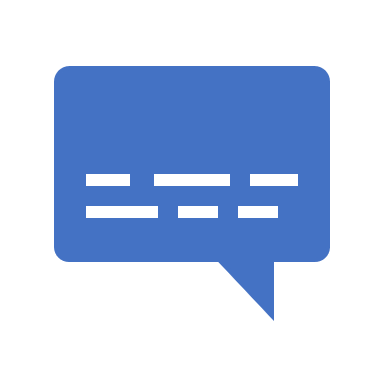 Ovlivnitelný příjemce..?
[Speaker Notes: 2. Jak má vypadat sdělení, aby bylo z hlediska přesvědčování efektivní - (struktura, forma, emotivní x racionální podílu, percepční kanálu,….)?]
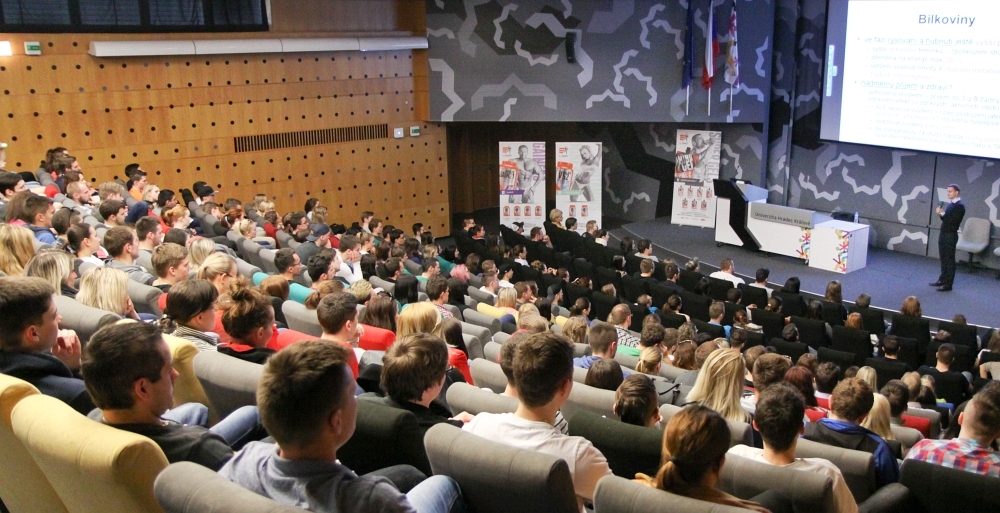 Faktory ovlivňující přesvědčivost na straně recipienta
Vzdělanost
Informovanost
Zaangažovanost
Věk
Pohlaví
Sebeúcta
Úzkostnost
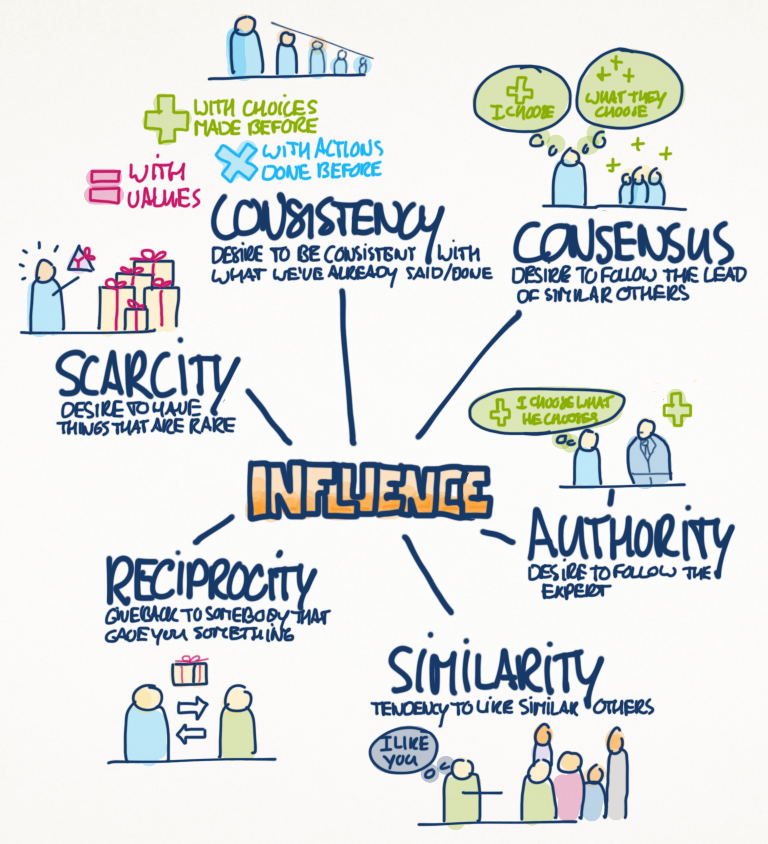 Principy přesvědčivosti dle Cialdiniho
1. reciprocita (reciprocity)
2. závazek a konzistence (consistency)
3. konsenzus, sociální schválení (consensus)
4. oblíbenost, sympatie, podobnost (liking/similarity)
5. autorita (authority)
6. vzácnost (scarcity)
 Kniha Vliv: věda a praxe (2008)
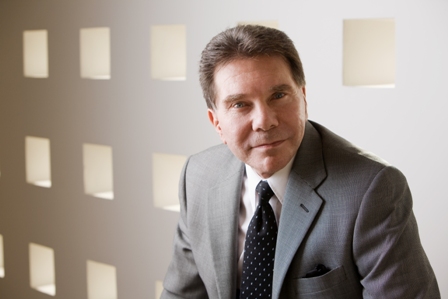 [Speaker Notes: https://www.youtube.com/watch?v=cFdCzN7RYbw]
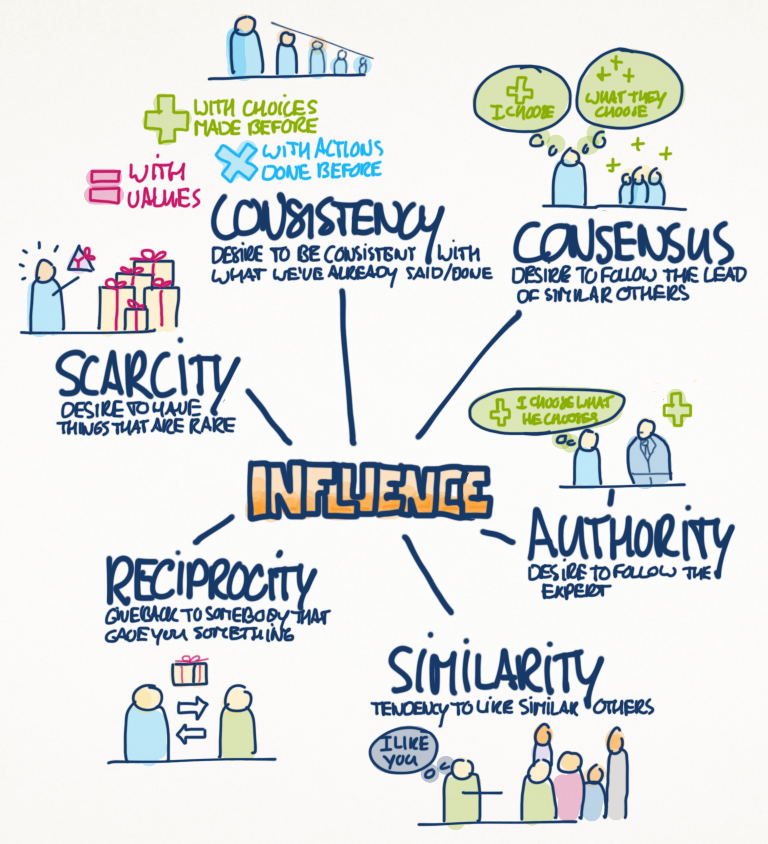 Co zvyšuje přesvědčivost – strategie přesvědčování:
Co zvyšuje přesvědčivost – strategie přesvědčování:
Opakování (pokud moc – negativní)
Zdůrazňování přínosů
Statistické údaje, tabulky, grafy
„Prosebné strategie“ (citové vydírání)
Strategie náhlého nebo postupně sílícího nátlaku
Ultimátum
Stupně změny
Prezentace
Pozornost
Porozumění
Poddání se = přijetí (osobní)
Osvojení si
Zjevné chování
Etické aspekty persuaze
Etické aspekty persuaze
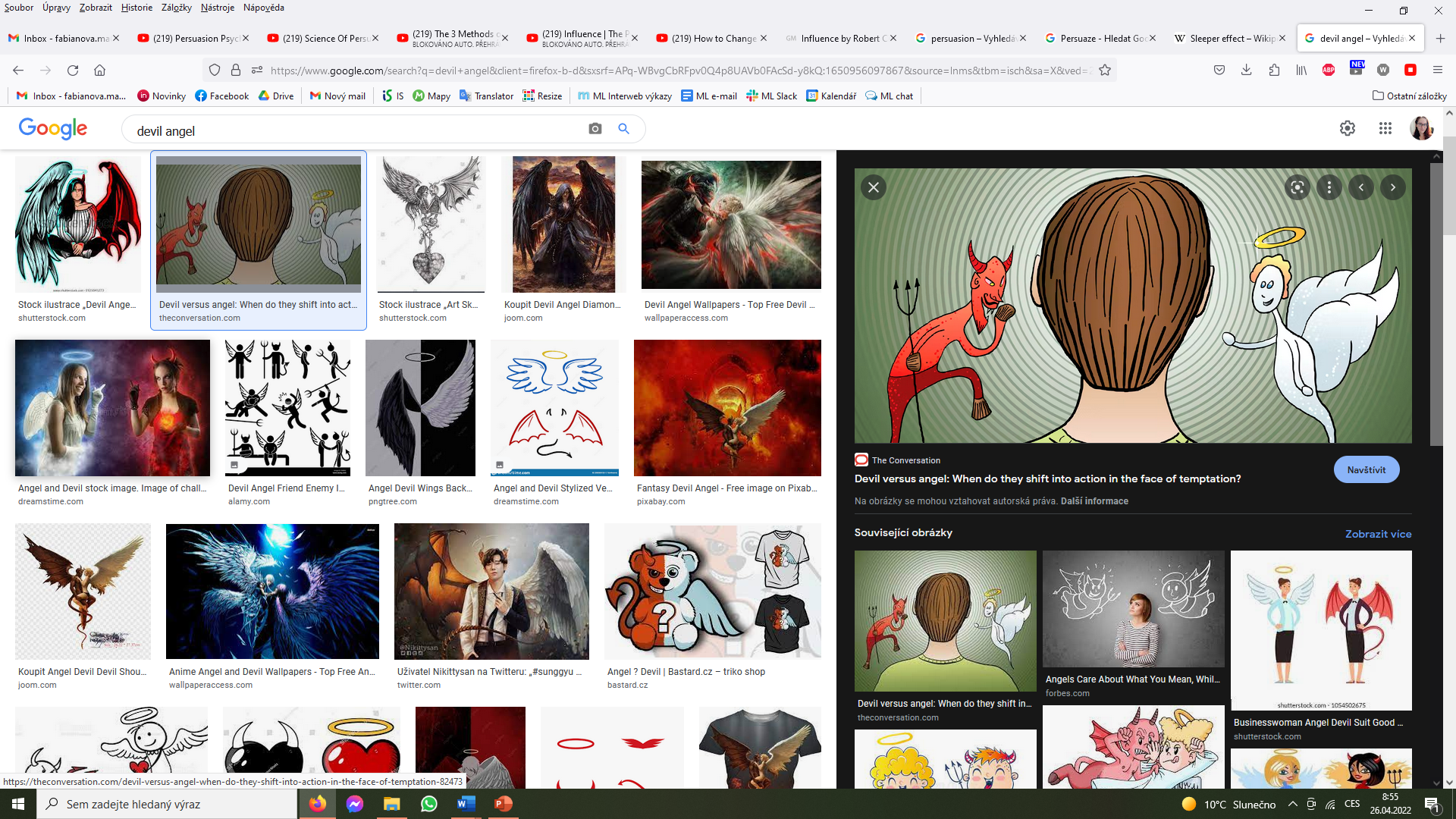 Nejprve se ptej, až potom obhajuj. Buď otevřený dalším perspektivám.
Rozuměj tomu, co tvrdíš. Buď výborně informovaný.
Vyhýbej se výmyslům, nesprávným výkladům a neúplným informacím.
Buď připraven ustoupit, když víš, že můžeš druhému způsobit škodu.

 Simons et al., 2001
K vyzkoušení
Trojice 

1 v pozici obchodníka  snaží se druhým prodat vybranou věc 

3 min  poté krátká zpětná vazba (co fungovalo, co zlepšit)a prohození
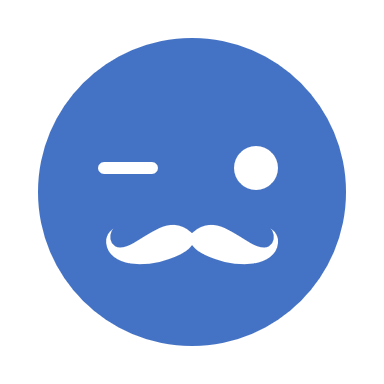 [Speaker Notes: http://stopky.eu/]
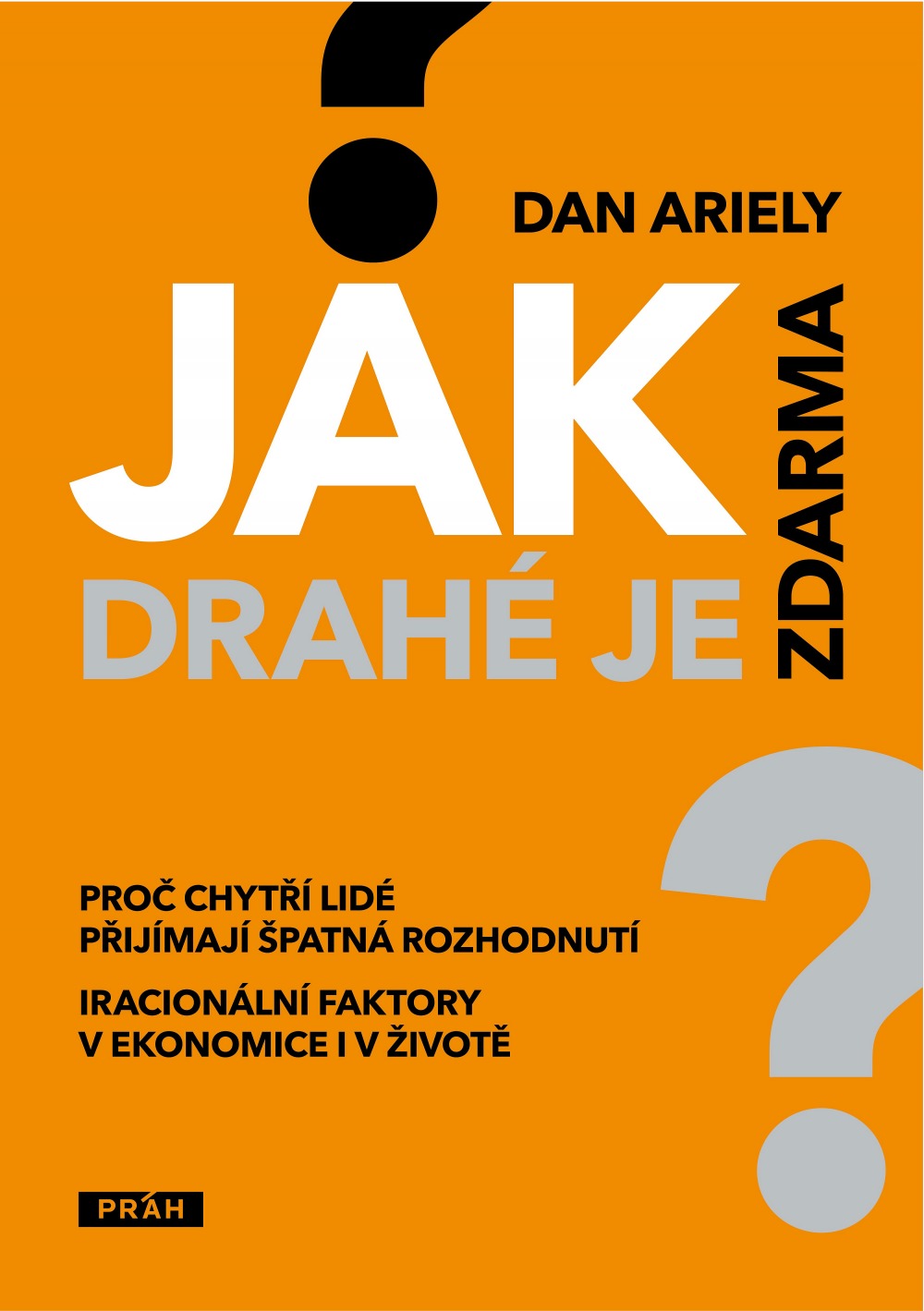 Závěr
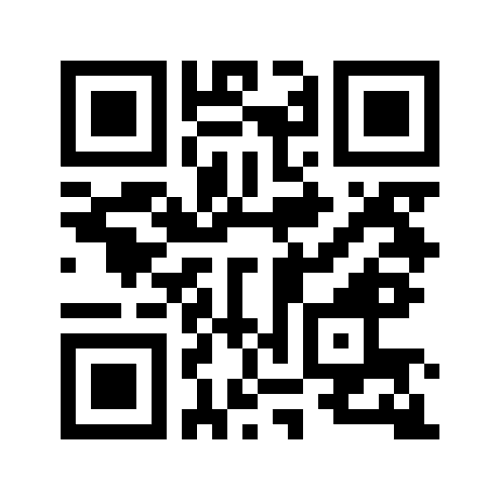 Menti: 4343 5228 

Literatura:
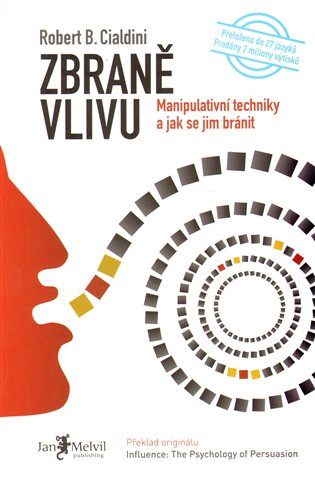 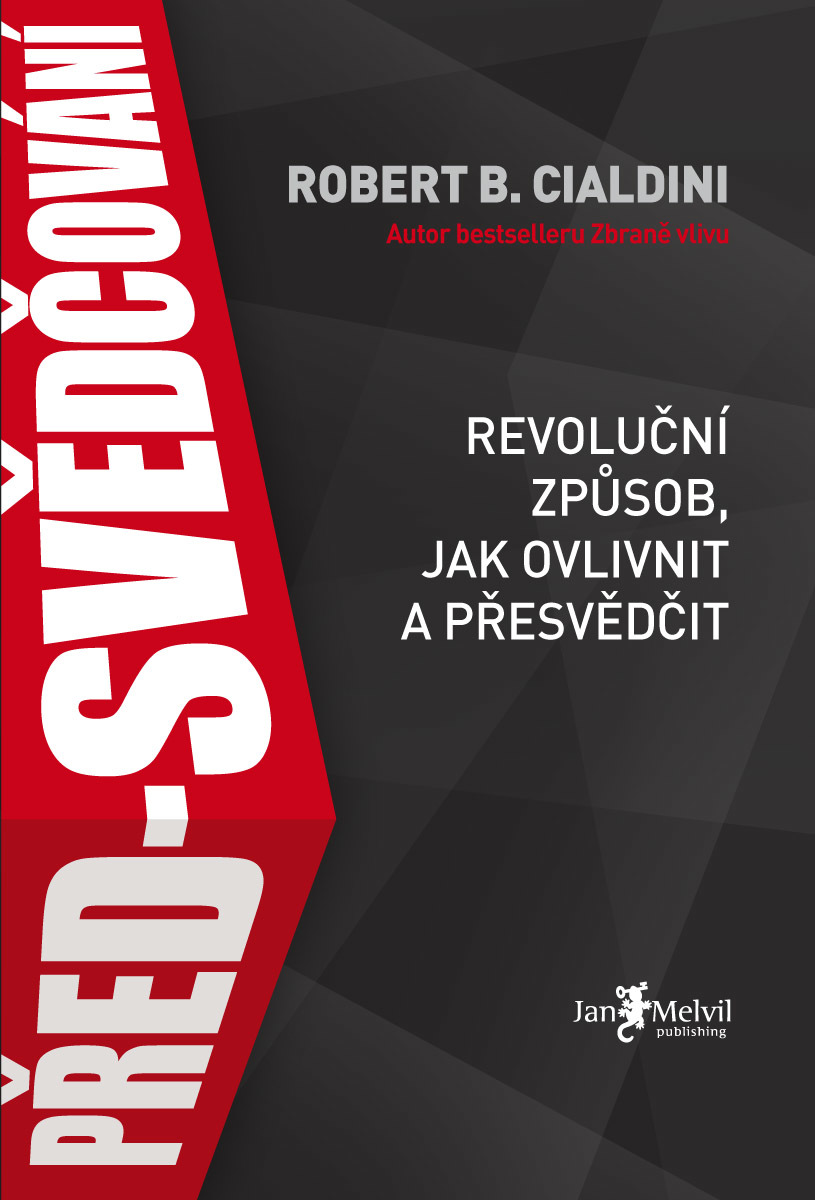 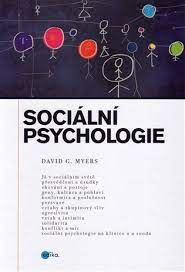 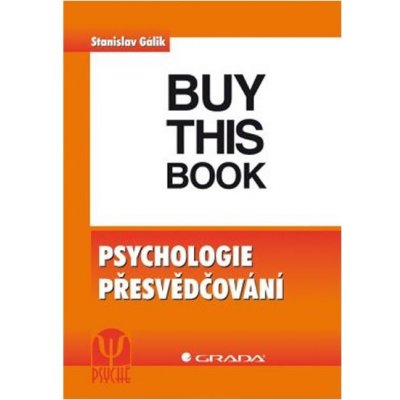 [Speaker Notes: Caldini – obě knihy podložené vědecky, dobře hodnocenéhttps://www.mentimeter.com/app/presentation/e238ed1158b3fba75450757e370b2de6/2cf9d948be32/edit]
Doporučené zdroje